Föräldramöte F2014
Agenda
Sunnanås Verksamhetsidé och värdegrund
Vårt fokus 2025
Årsplanering 2025
Praktisk info
Ansvarsområden 
Aktiviteter
Övriga frågor
Sunnanå SK:s verksamhetsidé 
Alla som vill skall få spela fotboll i Sunnanå, oberoende av ambitionsnivå. Vi skall erbjuda utveckling för våra spelare och ledare som människor i alla avseenden. Vi har en stark tilltro till människans potential att lära och utvecklas. I Sunnanå försöker vi fostra medlemmarna till medskapande människor.
Sunnanå SK:s värdegrund 
Glädje och gemenskap
Medskapande och delaktighet
Allas rätt att vara med
Rent spel
Fokus i vårt ledarskapLångsiktighet. Resultaten nu är inte det primäraBekräfta ansträngningen, inte resultatetBekräfta de syften/fokusområden vi har på träningarStäll öppna frågor men ge tips när det behövs, vi ska curla barnenDet är okej att misslyckas, det är en del i lärandeprocessenFörsök att ge feedback till alla och bekräfta alla för att de ska känna sig seddaVisa intresse för spelarnas vardag och måendeVi bidrar med glädje, energi och engagemang
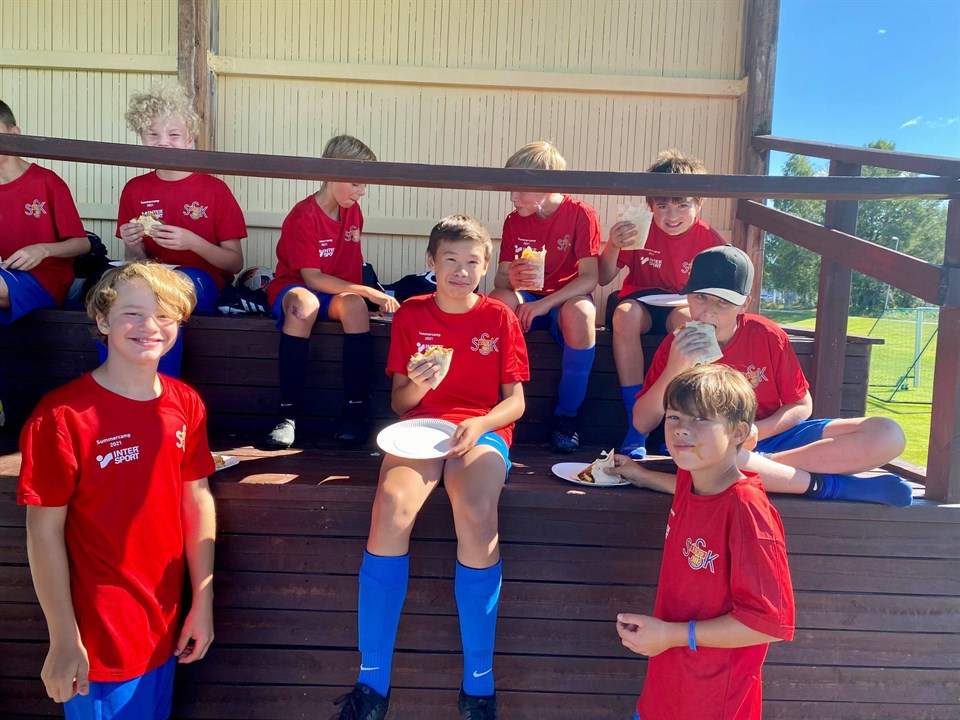 Vad ska vi fokusera på att utveckla idrottsligt 2025? 

Defensivt: Vi vill vara ett lag som snabbt vinner tillbaka bollen och som sedan gör något konstruktivt med bollen (inte bara tjongar iväg den). När motståndarna har bollen är ALLA försvarare.


Försöka ta tillbaka bollen direkt när vi tappar den. Tappar man bollen är hen första försvarare

Den som är närmast sätter press. Krymper ytorna för motståndarna

Vara nära sina motståndare och våga använda kroppen för att vinna tillbaka bollen

Komma på rätt sida

Vara beredd på returer

När vi vinner boll försöka hitta en passning till en medspelare

Målvaktsträning, fler som känner sig trygga att spela målvakt
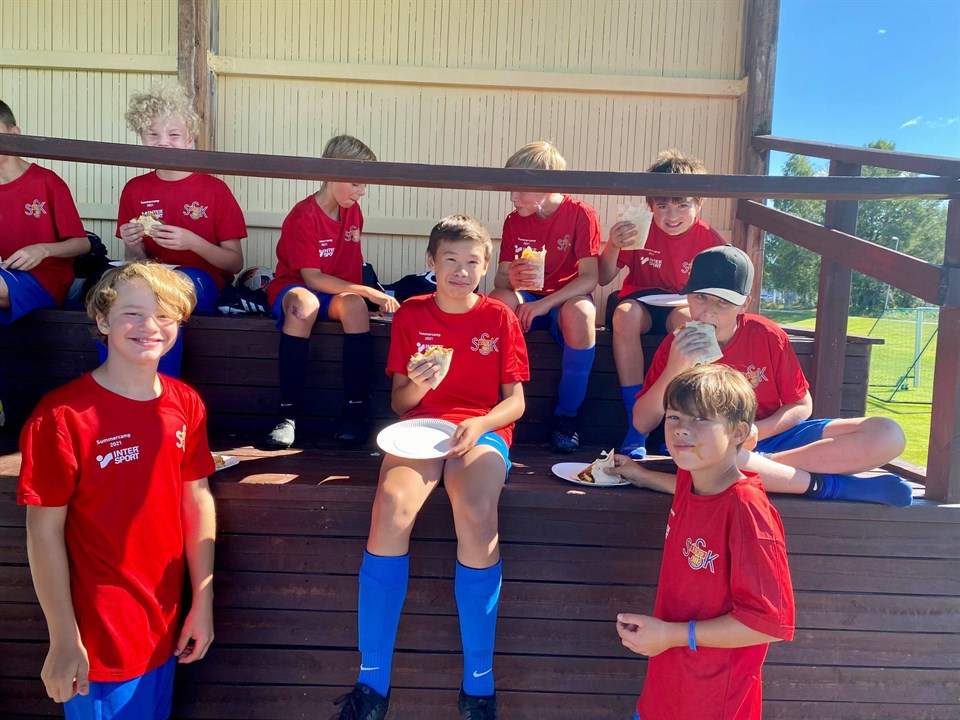 Vad ska vi fokusera på att utveckla idrottsligt 2025? 

Offensivt: Vi vill vara ett lag som spelar bollen med ett bra passningsspel. Vi kommer inte alltid vinna våra matcher men vi kommer ha igen det i framtiden. När vi har boll är ALLA anfallsspelare.


Passningsteknik och tillslagsteknik. Bra träff på bollen och placera bollen.

Mottagningar och bli rättvända

Göra sig spelbar 

Vilja ha bollen och delaktig i spelet. Följa med upp i anfall

Nyttja hela spelytan

Våga ta avslut

Målvaktsträning, fler som känner sig trygga att spela målvakt
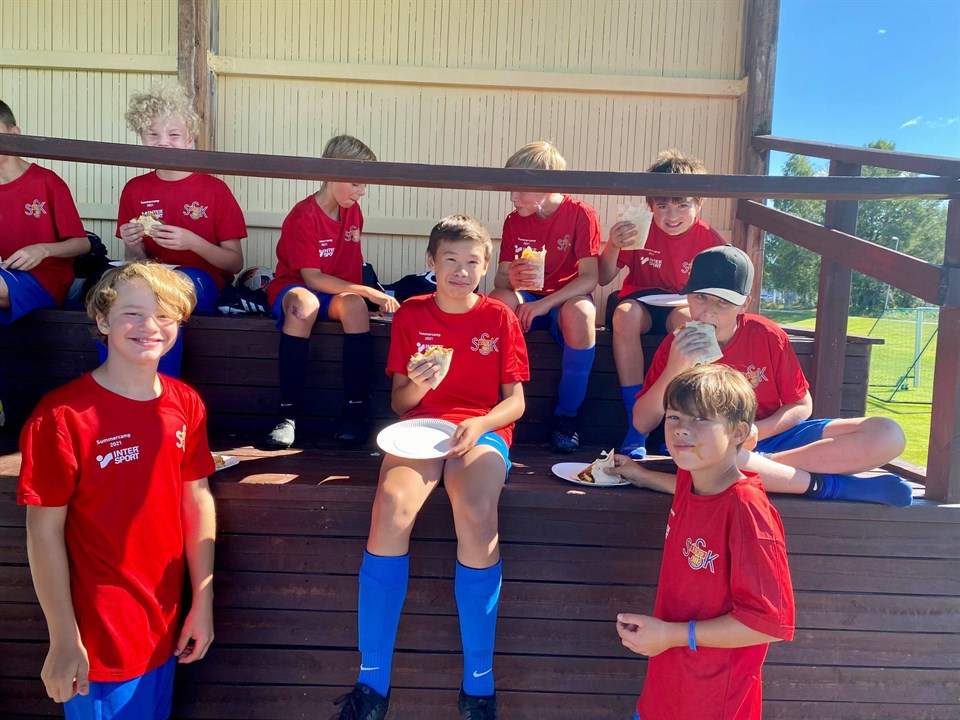 Vad ska vi fokusera på att utveckla för individ och grupp 2025? 

Fortsätta skapa en trygg miljö där alla känner att de utvecklas som person och fotbollsspelare

Hjälpa tjejerna att skilja på person och prestation

Skapa prestationslust istället för prestationsångest

Vi är ett lag. Alla behövs och tar ansvar. Vi respekterar varandra. Vi kan vara med alla

Vi peppar varandra och är schyssta lagkamrater

Lekfullhet med koncentration

Höja kravställningen lite. Vi kommer i tid och vi är klara att sätta igång när träningen börjar
Hur kan ni hjälpa oss att bidra till det vi vill utveckla?
[Speaker Notes: 2 och 2 diskutera frågan. Sen i hel grupp.]
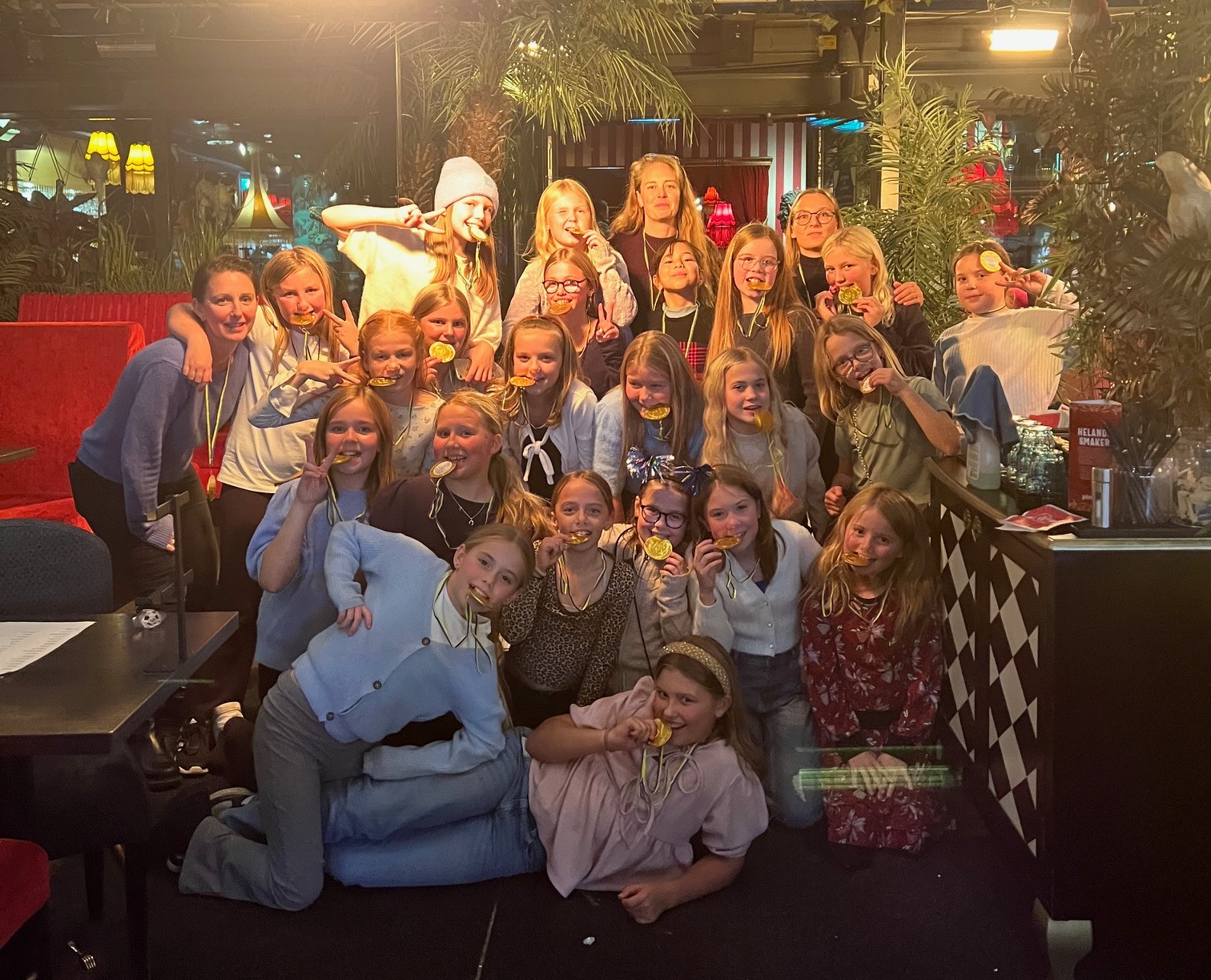 Gruppen 2025
I dagsläget är vi 26 spelare
8 ledare
En härlig grupp att få vara ledare åt!
2025 årsplanering
Kick Off (i april)
Seriespel maj-sept, 2 lag anmälda. 8 matcher/lag på våren(anmälda för våren, förlängs automatiskt om inga ändringar sker) 
Coopcupen 29-30 maj – 2 lag anmälda(Grill torsdag och fredag tillsammans med P2014+ matchvärdar för vår åldersgrupp)
Cup på hösten. Ev Blikk-cupen (Piteå), 23 augusti
Sunnanådagen (troligtvis 9 augusti)
Klasscupen (troligtvis september)
Bollflickor och klack vid damlagets matcher, 27 juli och 8 november
Fotbollsskola v 26 (23-27/6) (sista anmälningsdag 22 maj)
Avslutning (början av oktober)
Sunnanåcupen (trettondagshelgen)
Praktisk information
2-3 st träning/vecka (1 st teknikträning) + match
Samling 15 min innan träning ombytta och klara. Knäkontroll.
Utrustning 
Fotbollskor samt benskydd. Håret uppsatt.
Matchtröjor (samlas in vid säsongens slut – tvättade)
Målvaktsutrustning tillhandahålls på träning/match
Intersport - team.intersport.se/sunnana-sk
Begagnande kläder finns att få på kansliet (domarrummet)
Man kan även skänka
Klädbytardag 25/4, kl 17:00
Inbetalning
Viktigt att betala in medlems- och deltagaravgift för att få spela match
Anmälan och frånvaro
Kallelse kommer att skickas ut inför träning och match. Ändra i kallelsen vid frånvaro
[Speaker Notes: Behöver någon hjälp med laget.se?]
Precis som ifjol så har vi delat in barnen i grupper som turas om att spela de olika matcherna

Kallelser till match kommer att skickas ut, svara gärna så snabbt som möjligt så att ersättare kan kallas in

Vid sent avhopp kontakta någon av ledarna som är för ert barns matchgrupp

Matchplanering kommer ut på laget.se under dokument när serien är satt. Där står också vem som är matchvärd vid respektive hemmamatch
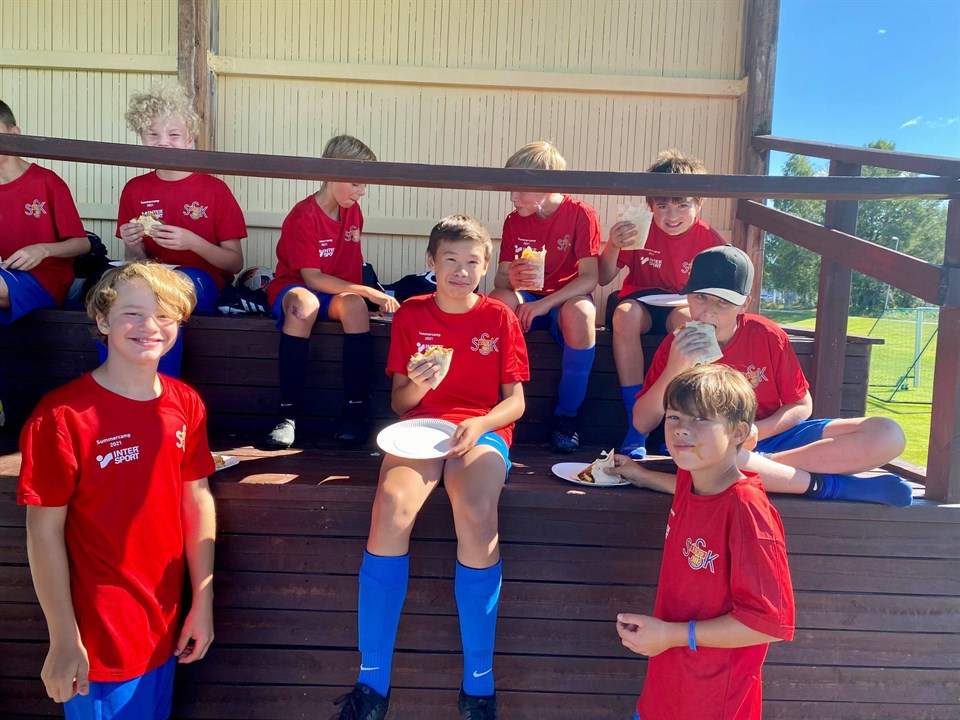 Ansvarsområden
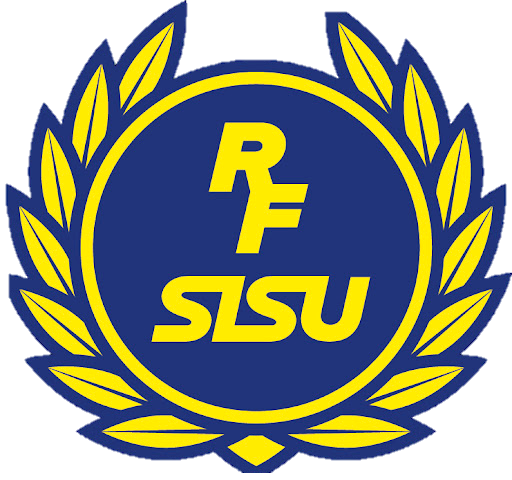 Domaransvariga/resultatrapportering
Mikael och Pär
Ekonomiansvarig?
Ha koll på lagkassan
Ha koll på vilka som betalat medlemsavgift
Meddela utgifter till Annelie Sundqvist
Möjlighet att handla på Coop
Aktivitetsgrupp
Andrea och Johanna
2025 Aktiviteter
Matchvärdar till våra hemmamatcher
3 försäljningsaktiviteter 
Våren: Toapapper, 10 toapapper och 5 hushållspapper
Efter sommaruppehållet: Ölandspåsen
? ev Ullmax. Förslag? Tips på arbete?
Coopcupen 29-30 maj (Grill torsdag och fredag tillsammans med P2014+ matchvärdar för vår åldersgrupp)
Kiosk/entré, bollflickor och klack vid damlagets matcher, 27 juli och 8 november (6-8 vuxna)
Föräldramatch (september)
Bingolottoförsäljning (föreningsaktivitet)
Övriga tankar och funderingar?
[Speaker Notes: 2 och 2 diskutera frågan. Sen i hel grupp.]
Säsongen 2025! 
Here we come!